Your Project Title
by 
Name Surname
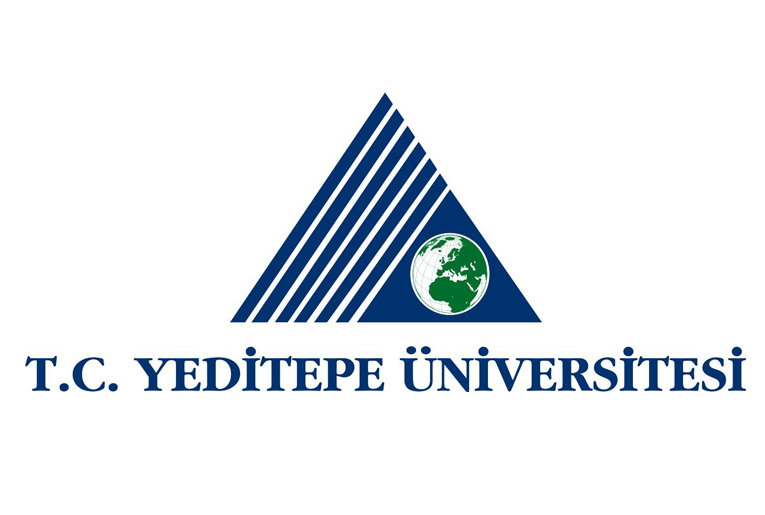 Approved by Name Surname(Advisor)
Faculty of Engineering
Department of Electrical and Electronics Engineering
Istanbul, 2020
‹#›
Welcome Message
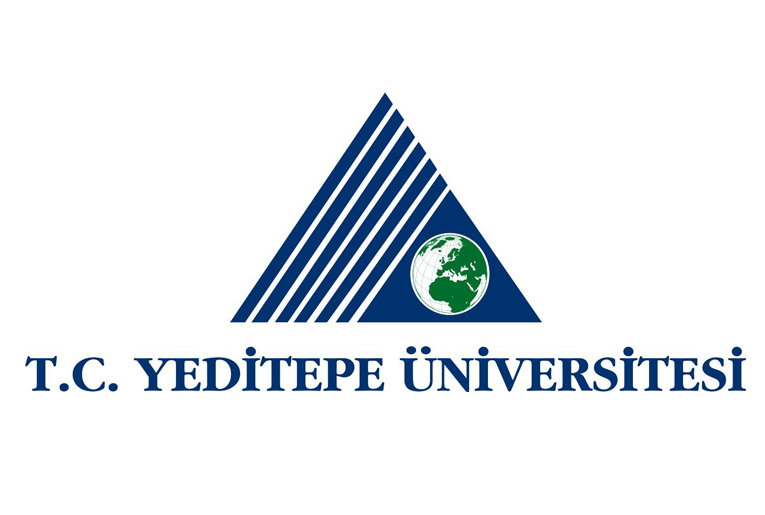 ‹#›
Your Project Title
Abstract
Introduction
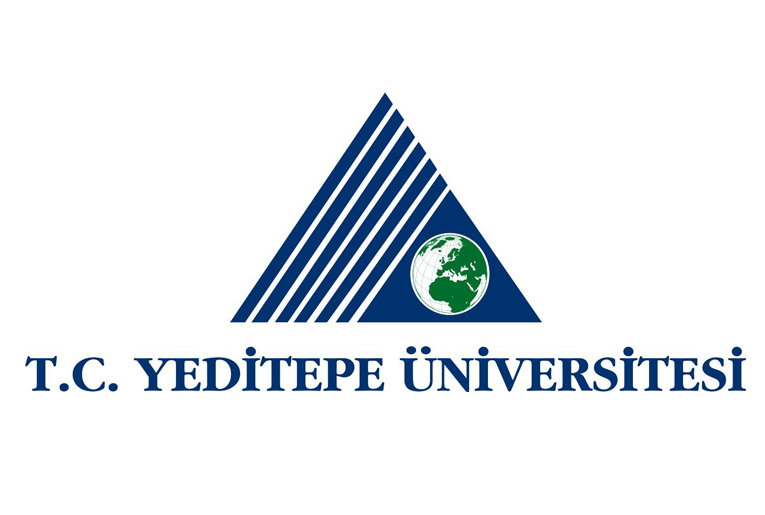 ‹#›
Literature Review
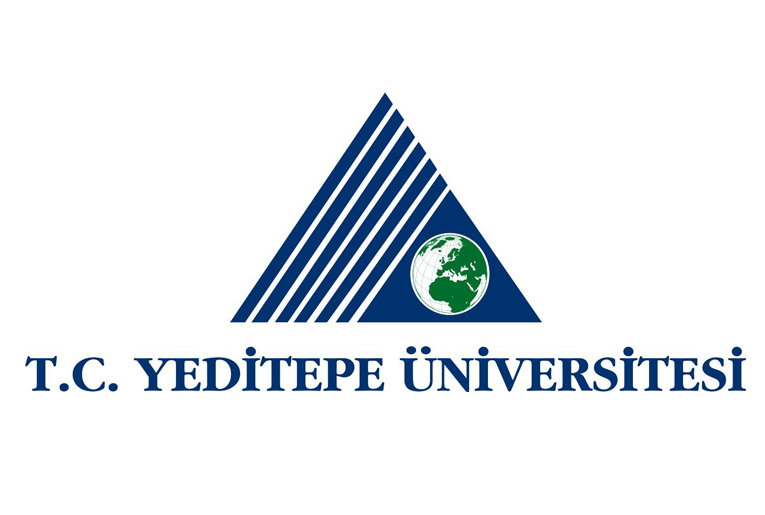 Goals And Objectives
Title
S
Text
W
Title
Text
P
Title
a
Text
Title
Text
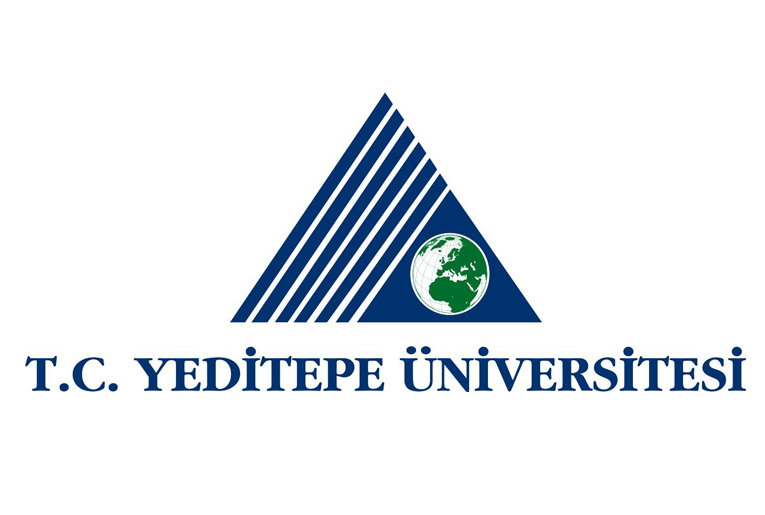 ‹#›
TIME LINE
Title
Text
Title
Text
Title
Text
Title
Text
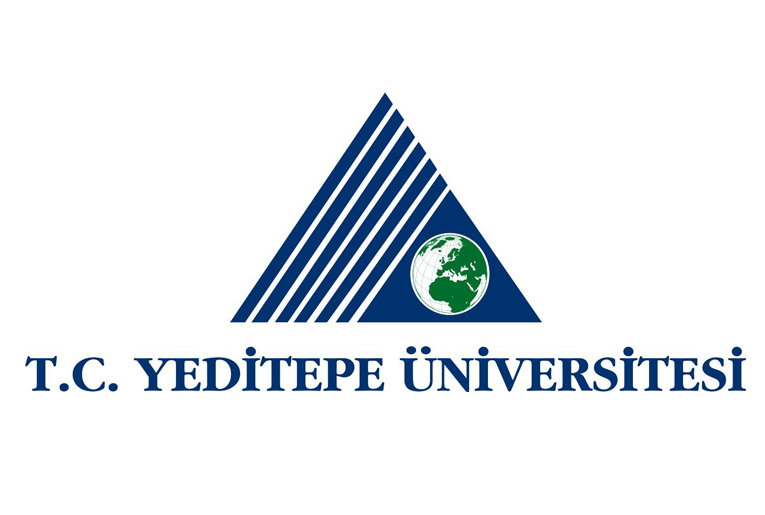 ‹#›
02
03
01
Third Title
Third Title
Third Title
Text
Text
Text
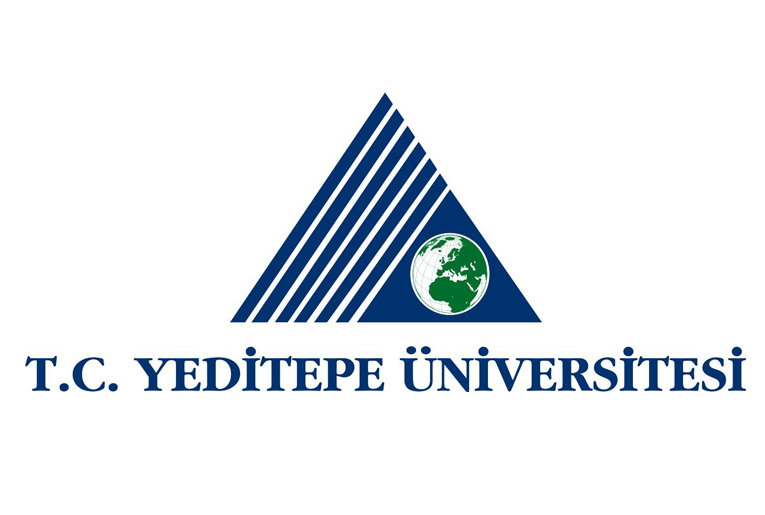 ‹#›
Simulations or Problem Solving
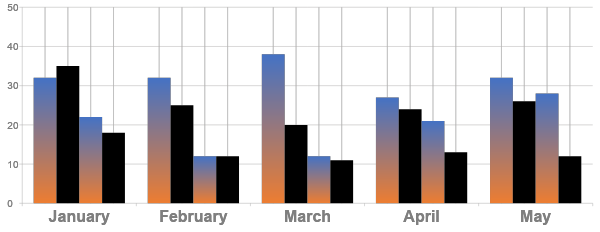 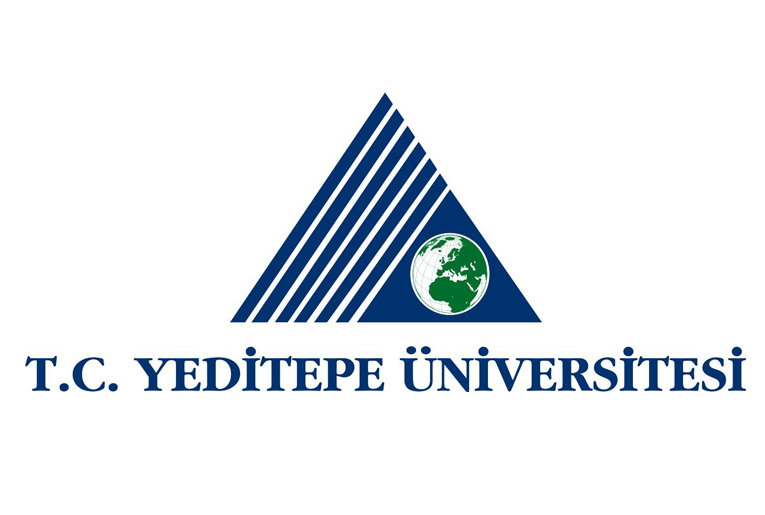 ‹#›
Reach Goals
Title
01
Text
Title
02
Text
Title
03
Text
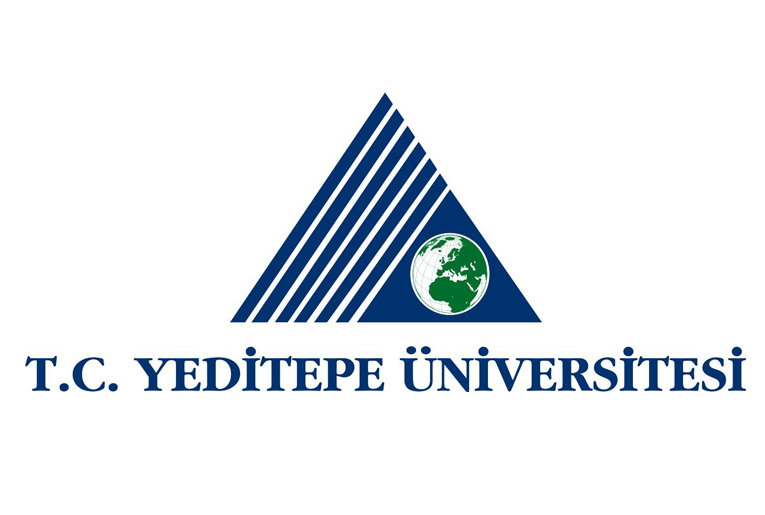 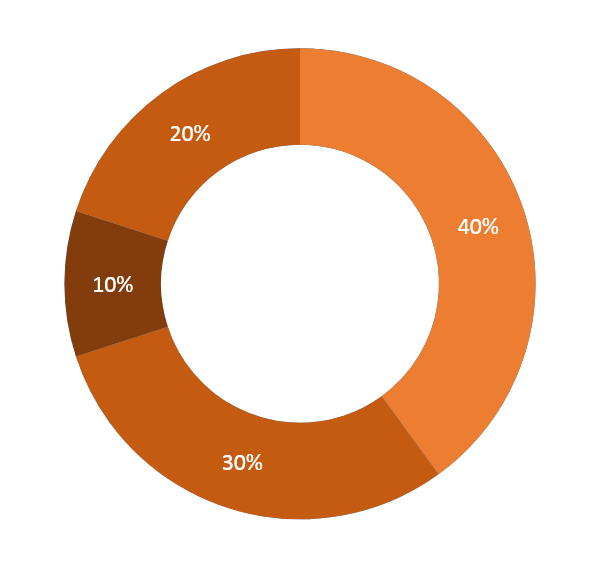 CONCLUSION
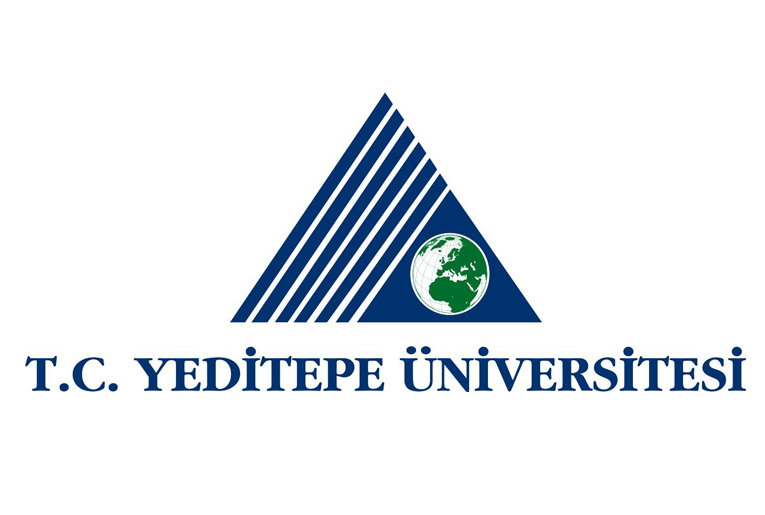 ‹#›
CONCLUSION EXTRA
01
TEXT
Text
Text
02
TEXT
03
TEXT
Text
Text
TEXT
04
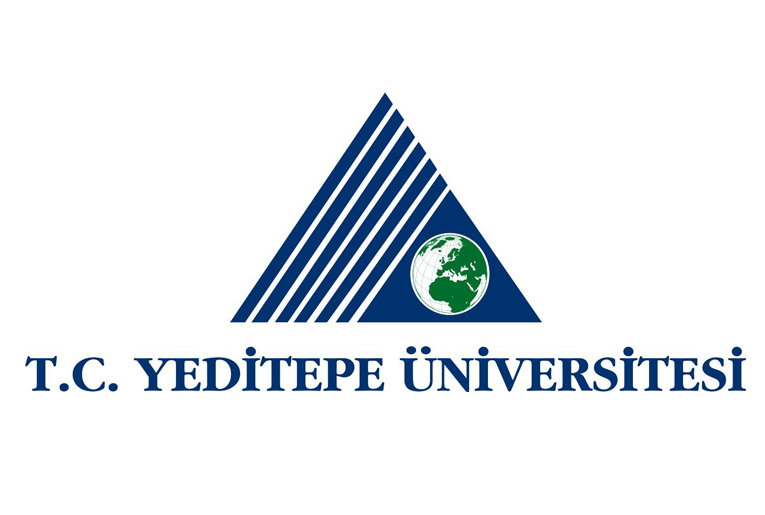 ‹#›
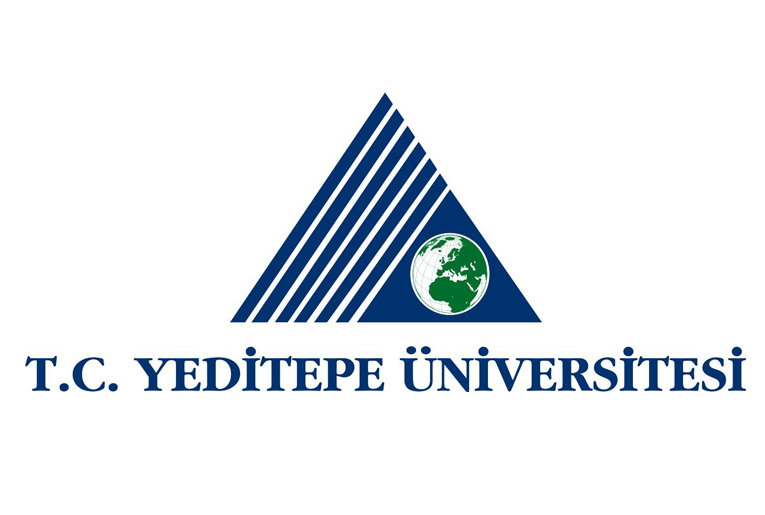 Thank You For Listening
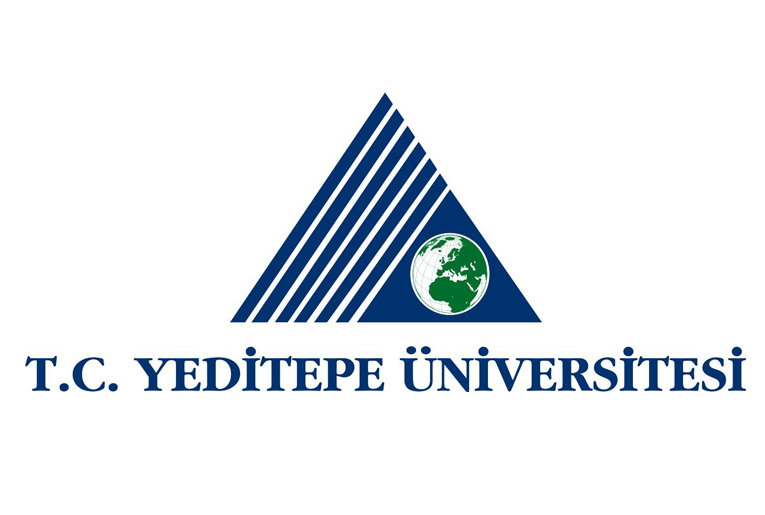 ‹#›
EXTRA
Text
Text
Text
Text
Text
Text
Title
Title
Text
Text
Text
Text
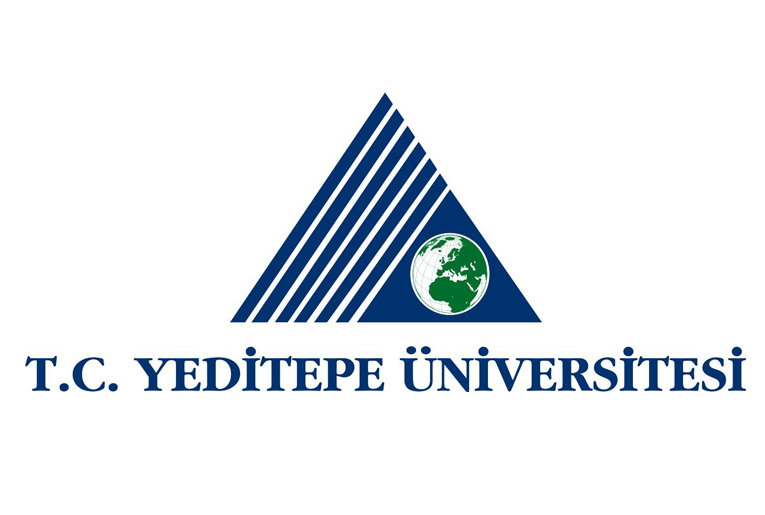 ‹#›
EXTRA
Title
Title
Text
Text
Title
Title
Text
Text
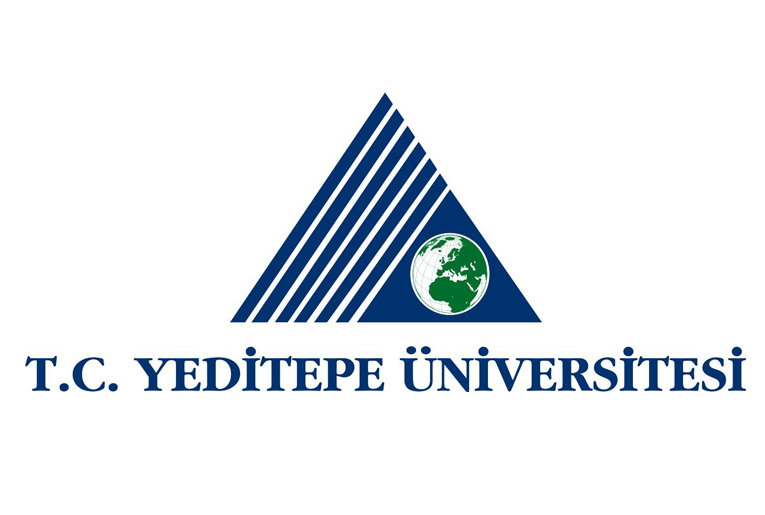 ‹#›
Nam aliquam aliquam odio nec vulputate.
EXTRA
Nam aliquam aliquam odio nec vulputate.
Nam aliquam aliquam odio nec vulputate.
Nam aliquam aliquam odio nec vulputate.
Nam aliquam aliquam odio nec vulputate.
Nam aliquam aliquam odio nec vulputate.
Text
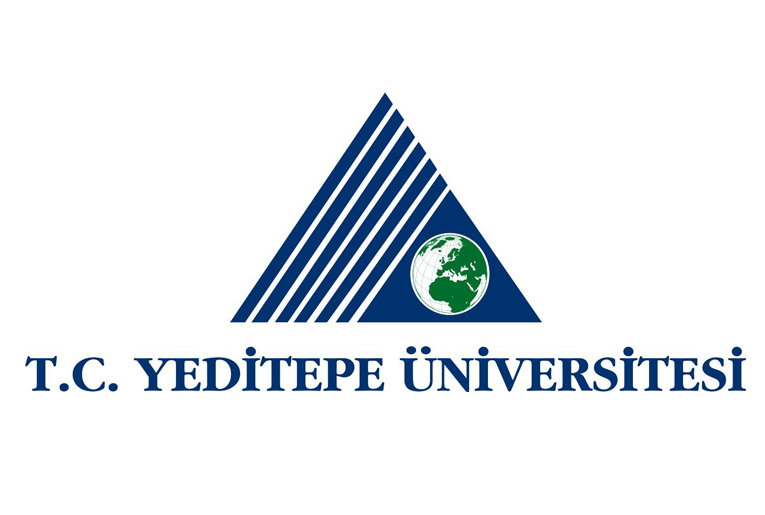 ‹#›
EXTRA
Title
Text
Title
Text
Title
Text
Title
Title
Text
Text
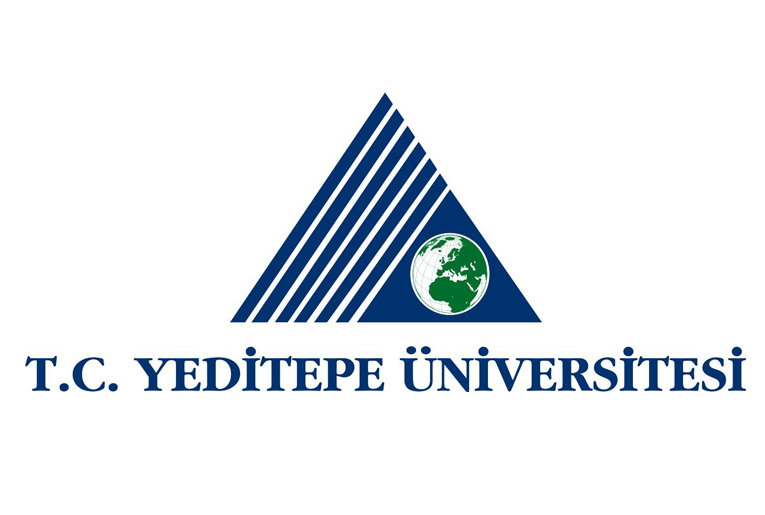 ‹#›
Extra
MARKETPLACE
Text
PRODUCT
TRADE
ECOSYSTEM
TITLE
TITLE
Text
Text
BOOKERAGE
SUSCRPTION
SERVICE
TITLE
TITLE
Text
Text
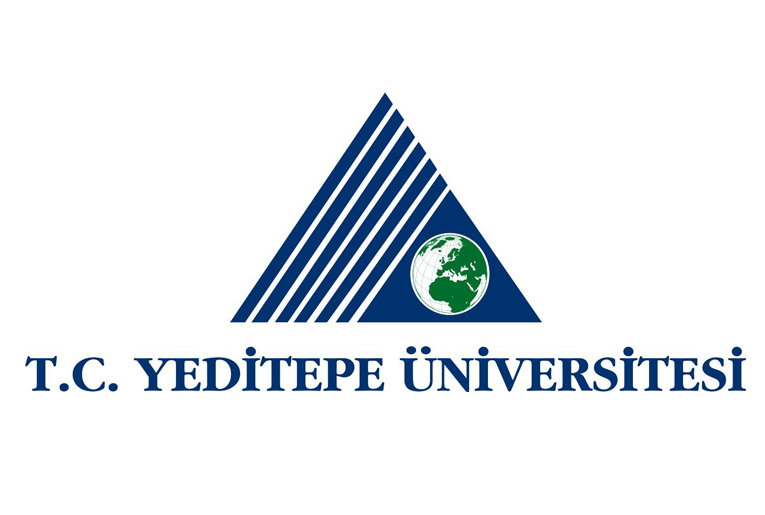 Extra
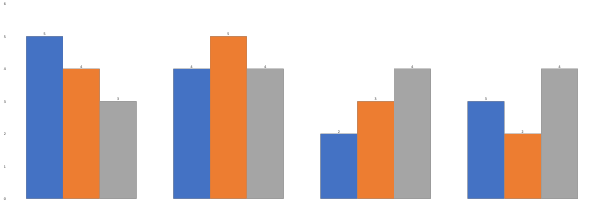 TITLE
TITLE
TITLE
TITLE
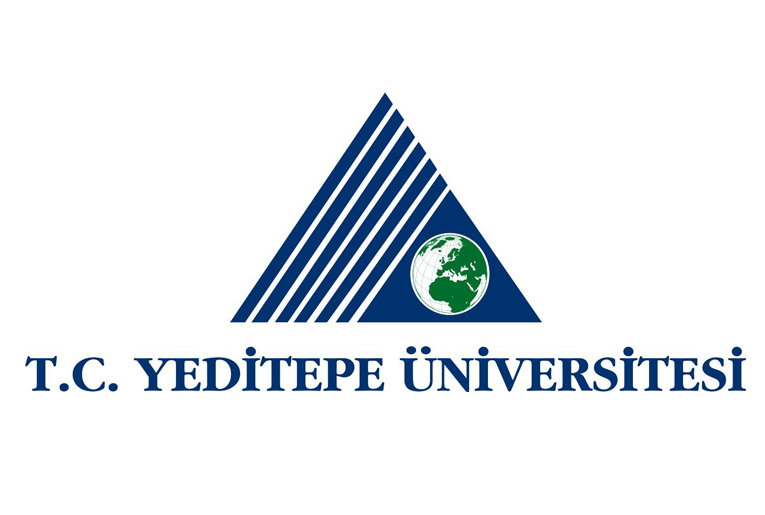 Text
Text
Text
Text
Extra
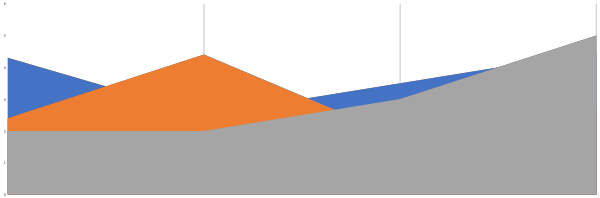 TITLE
TITLE
TITLE
TITLE
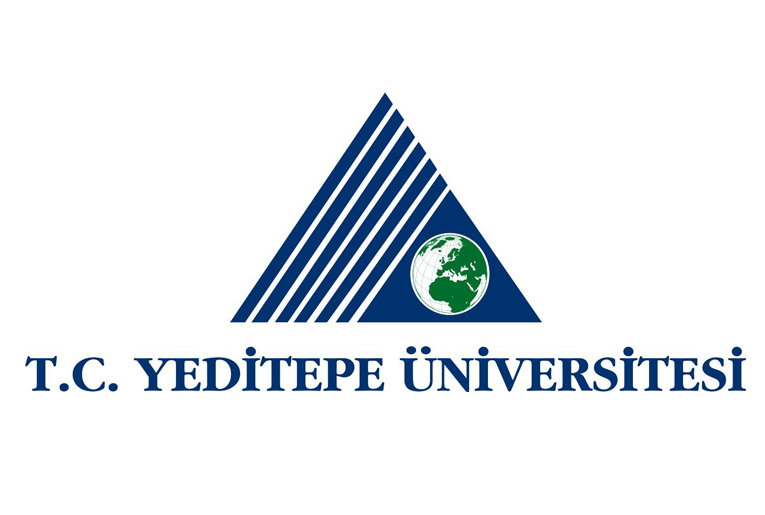 Text
Text
Text
Text
Extra
Title
A
Text
Title
B
Text
Title
C
Text
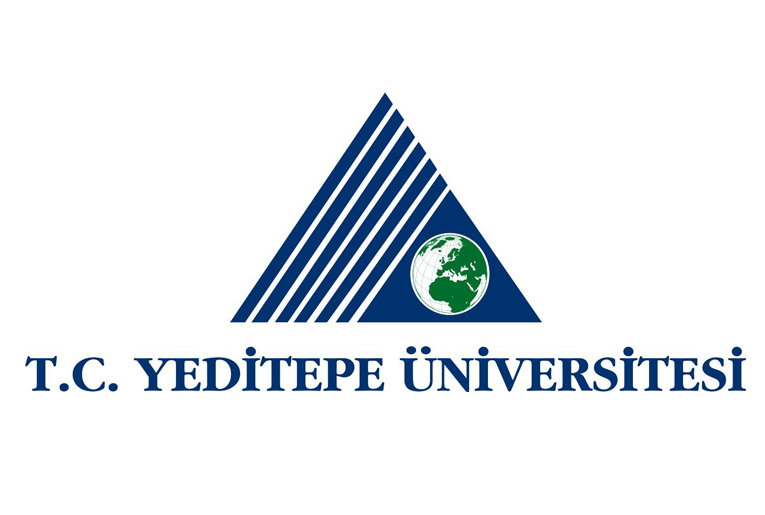 Extra
Title
01
Text
Title
02
Text
Title
03
Text
Title
04
Text
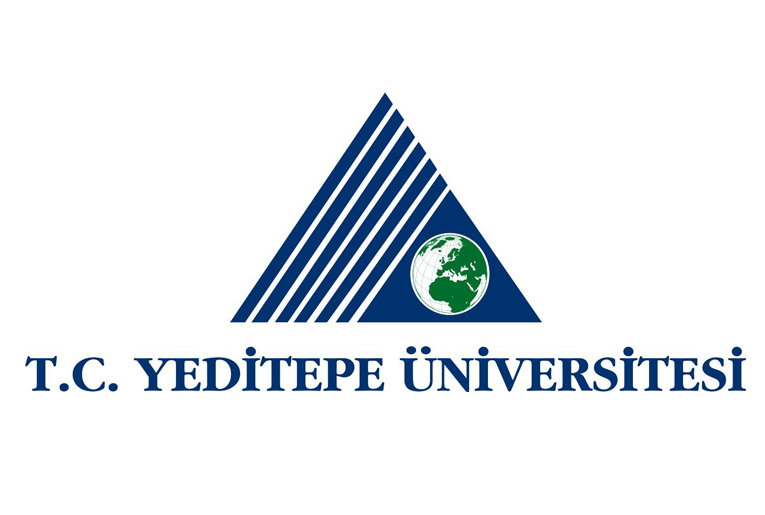